by HERBER
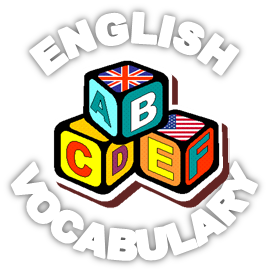 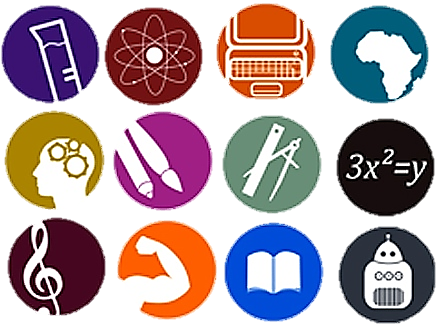 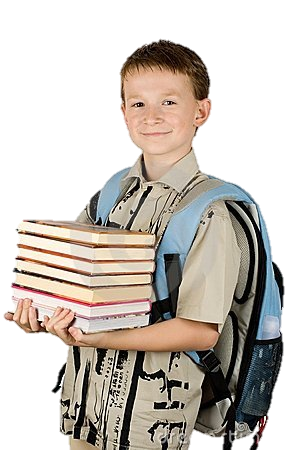 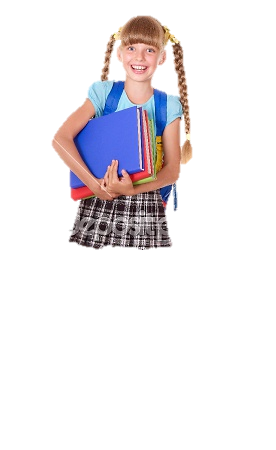 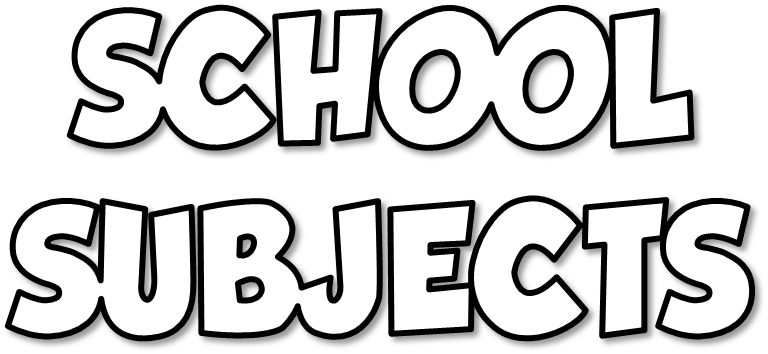 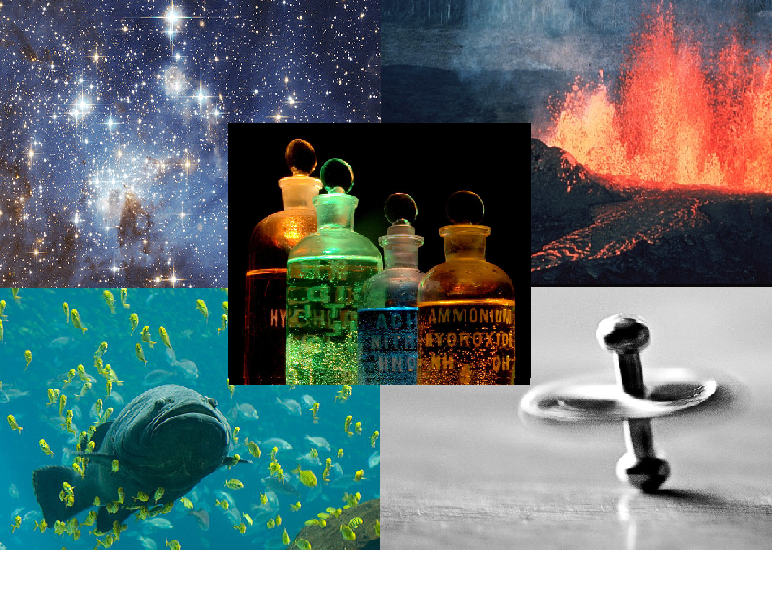 science
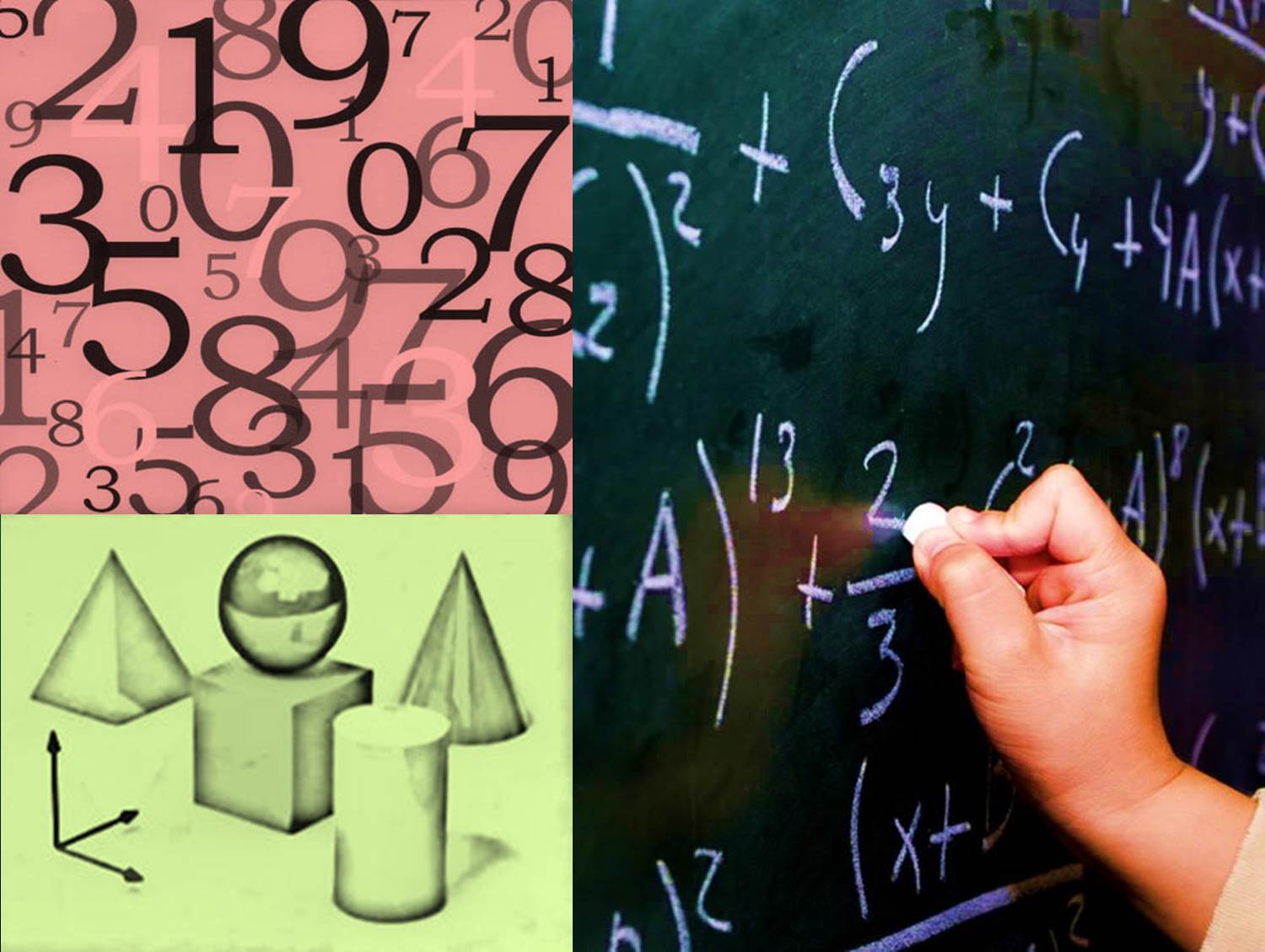 maths
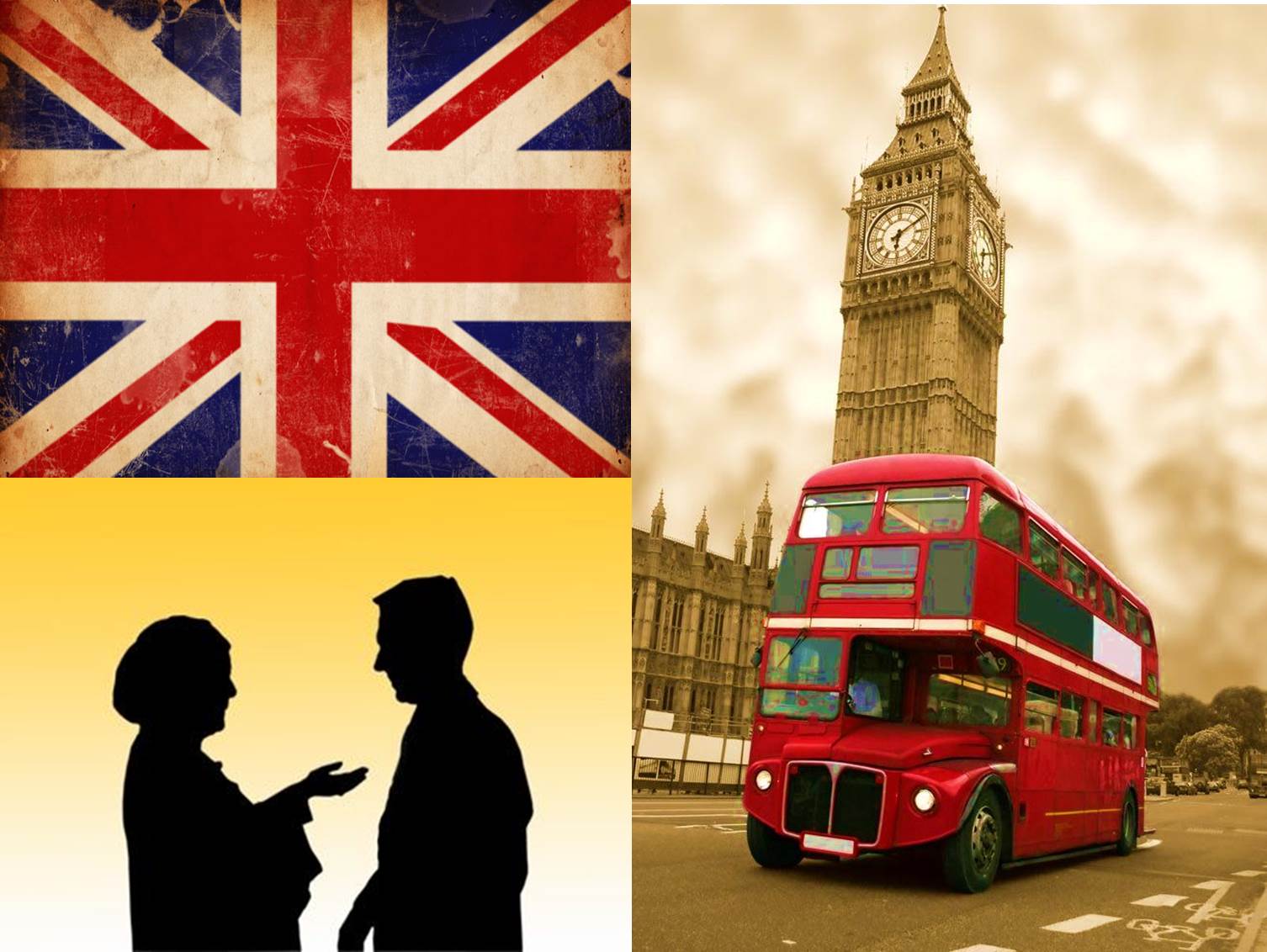 English
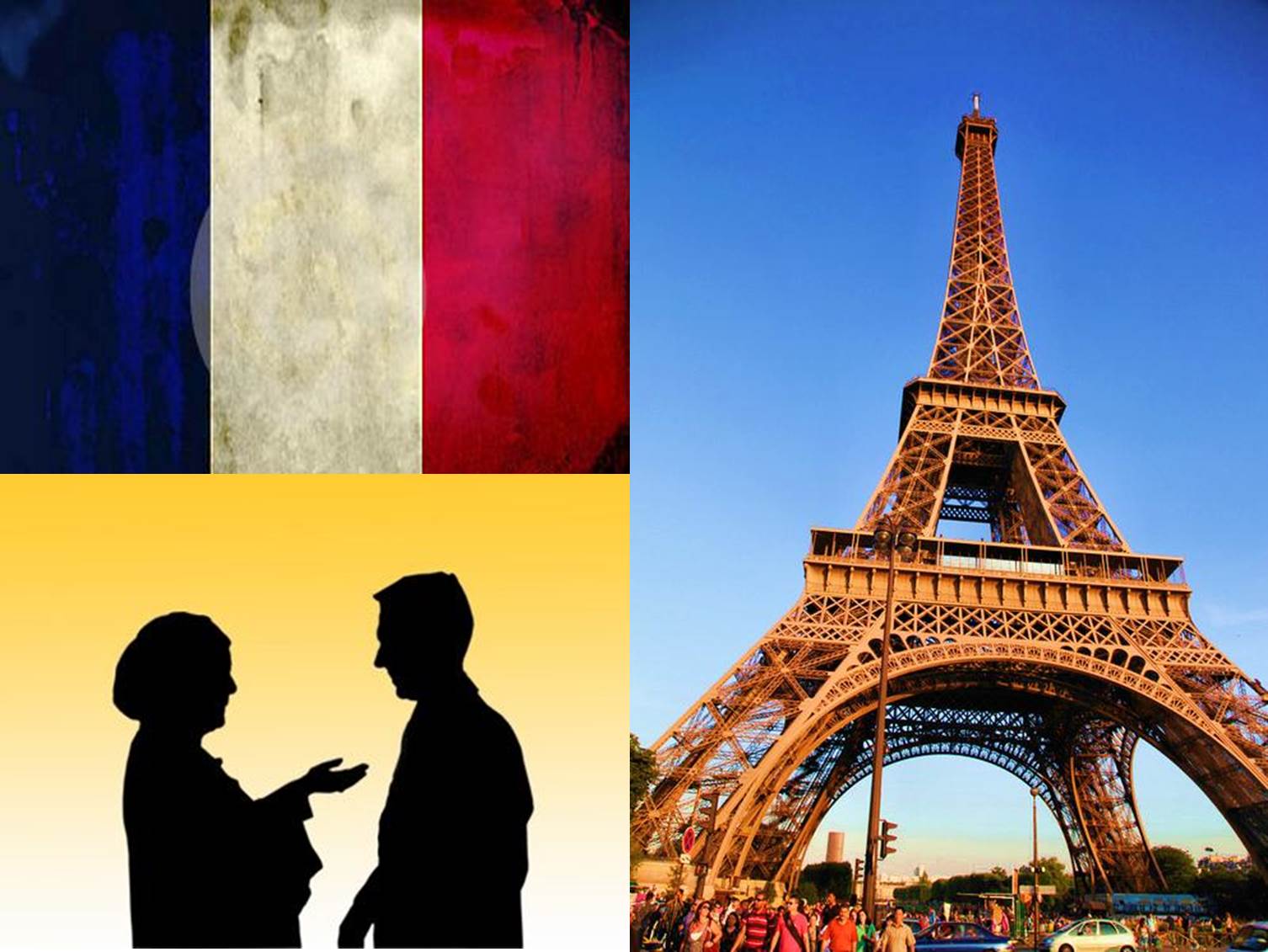 French
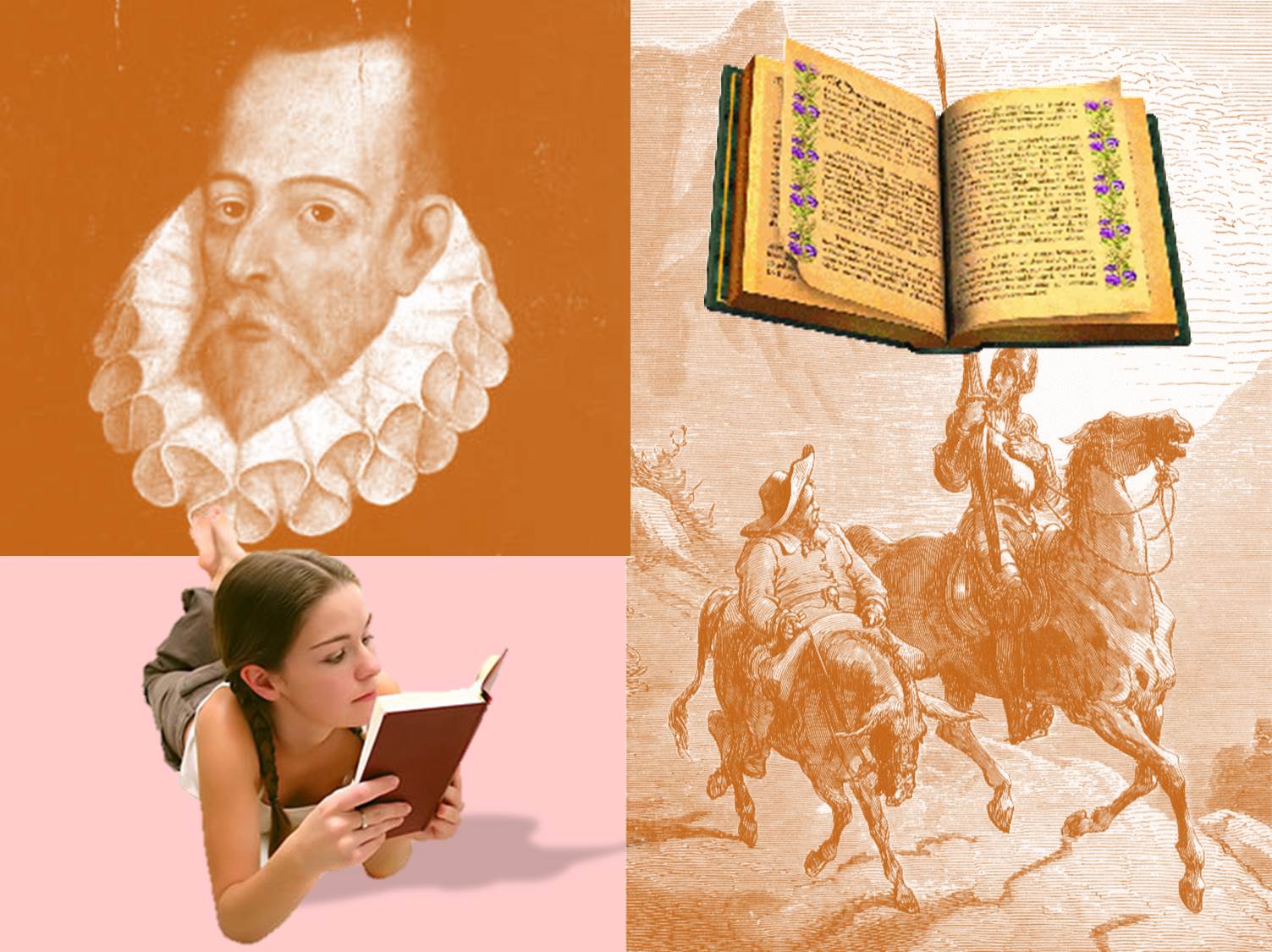 literature
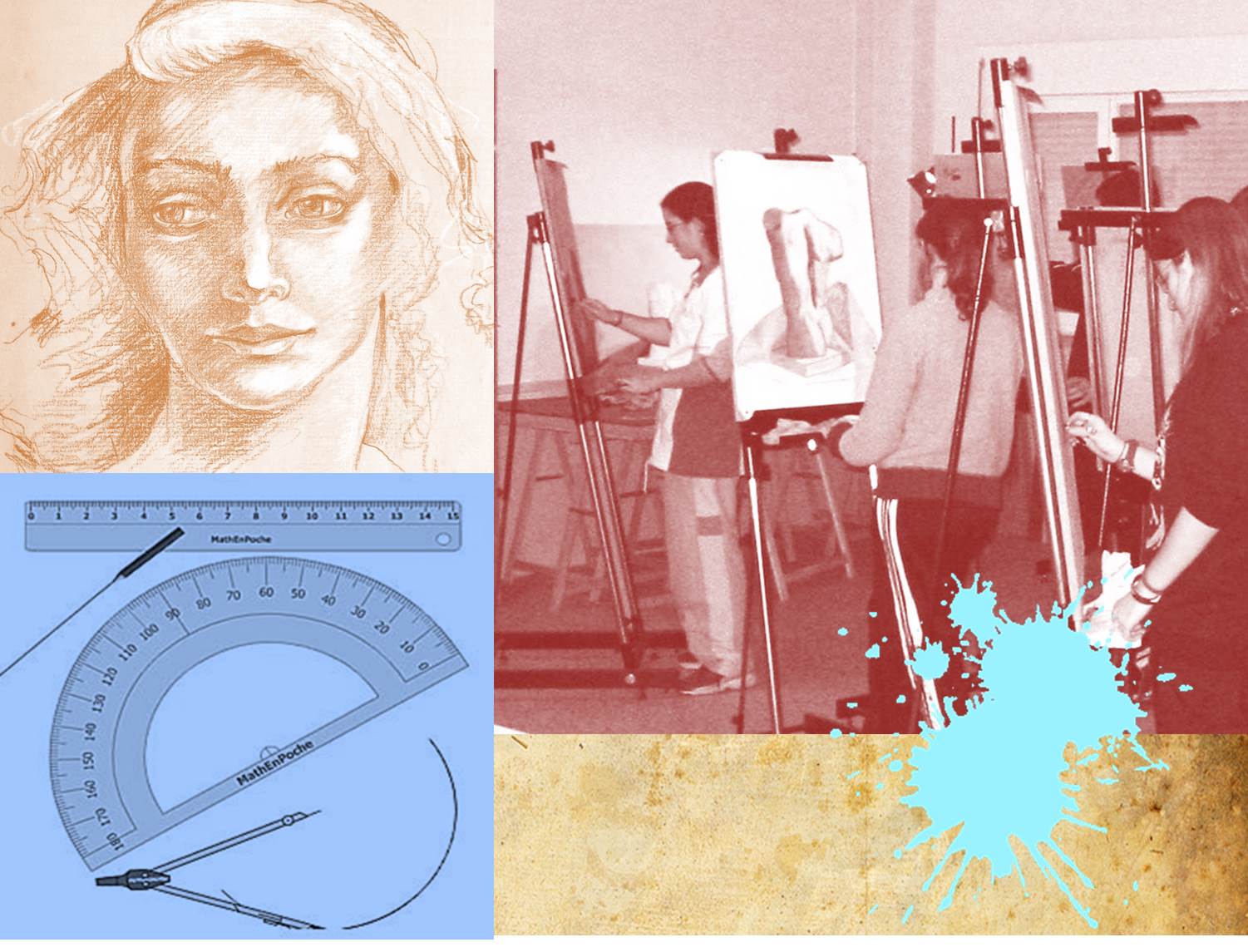 art
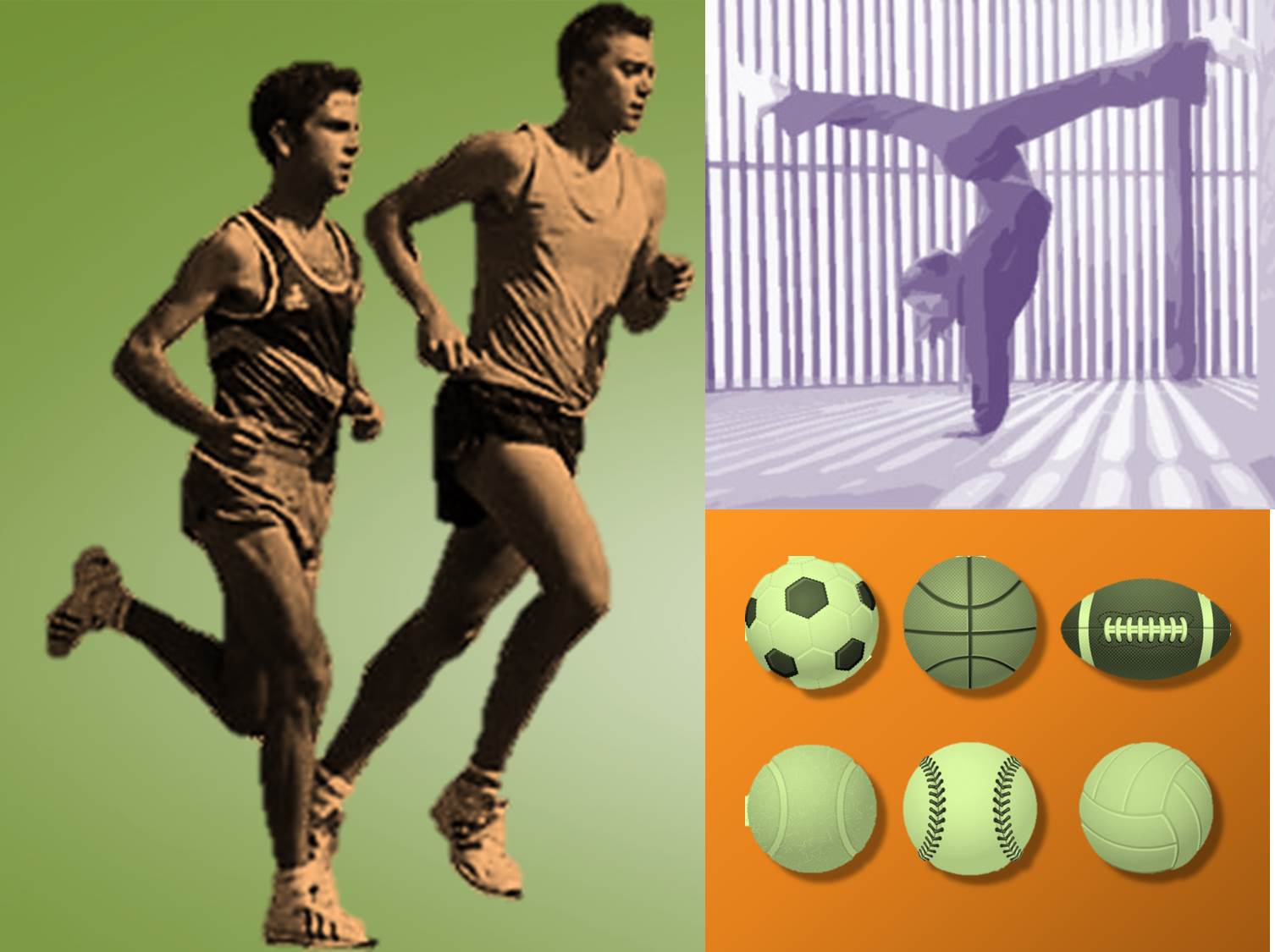 Physical Education
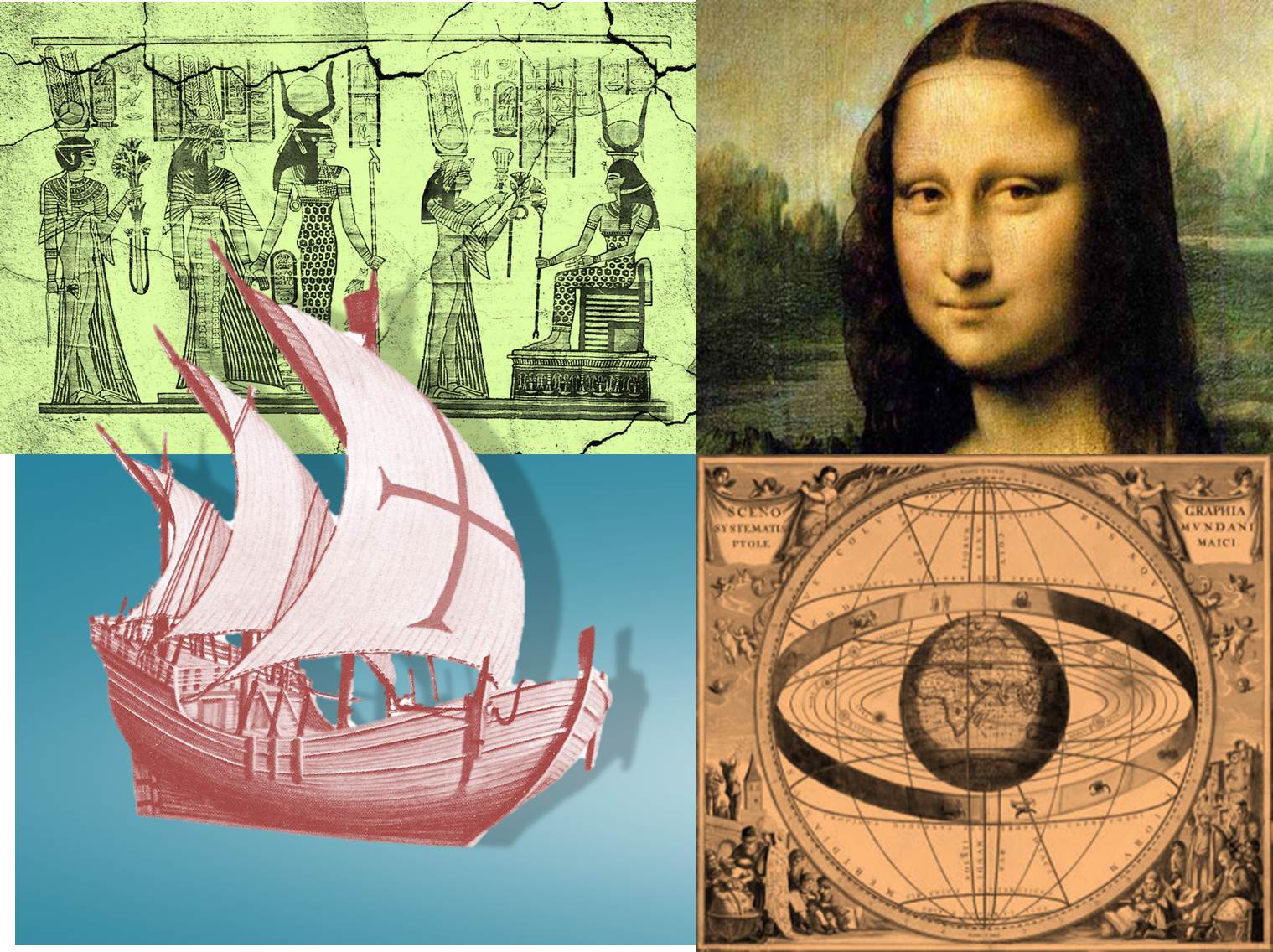 history
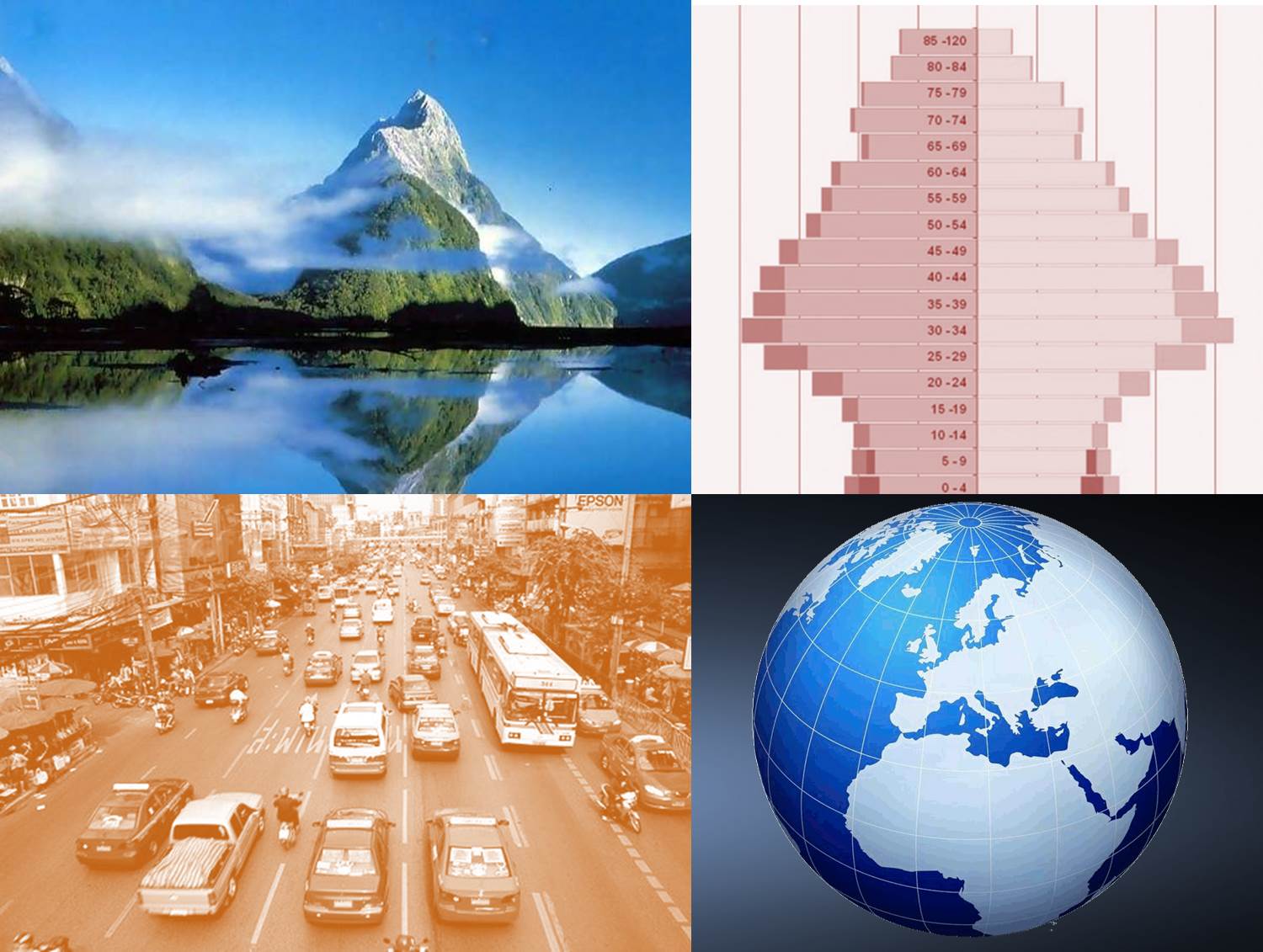 geography
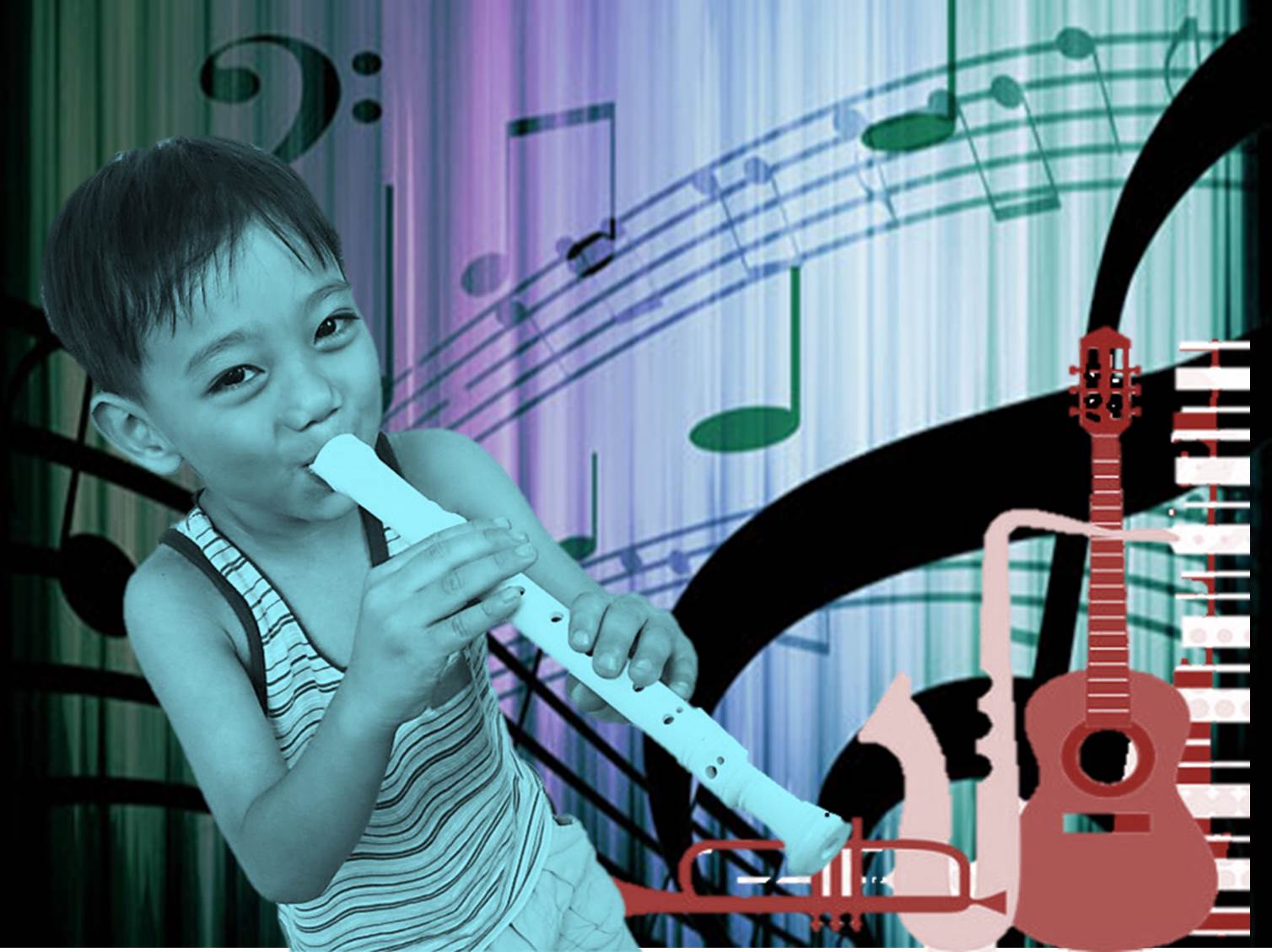 music
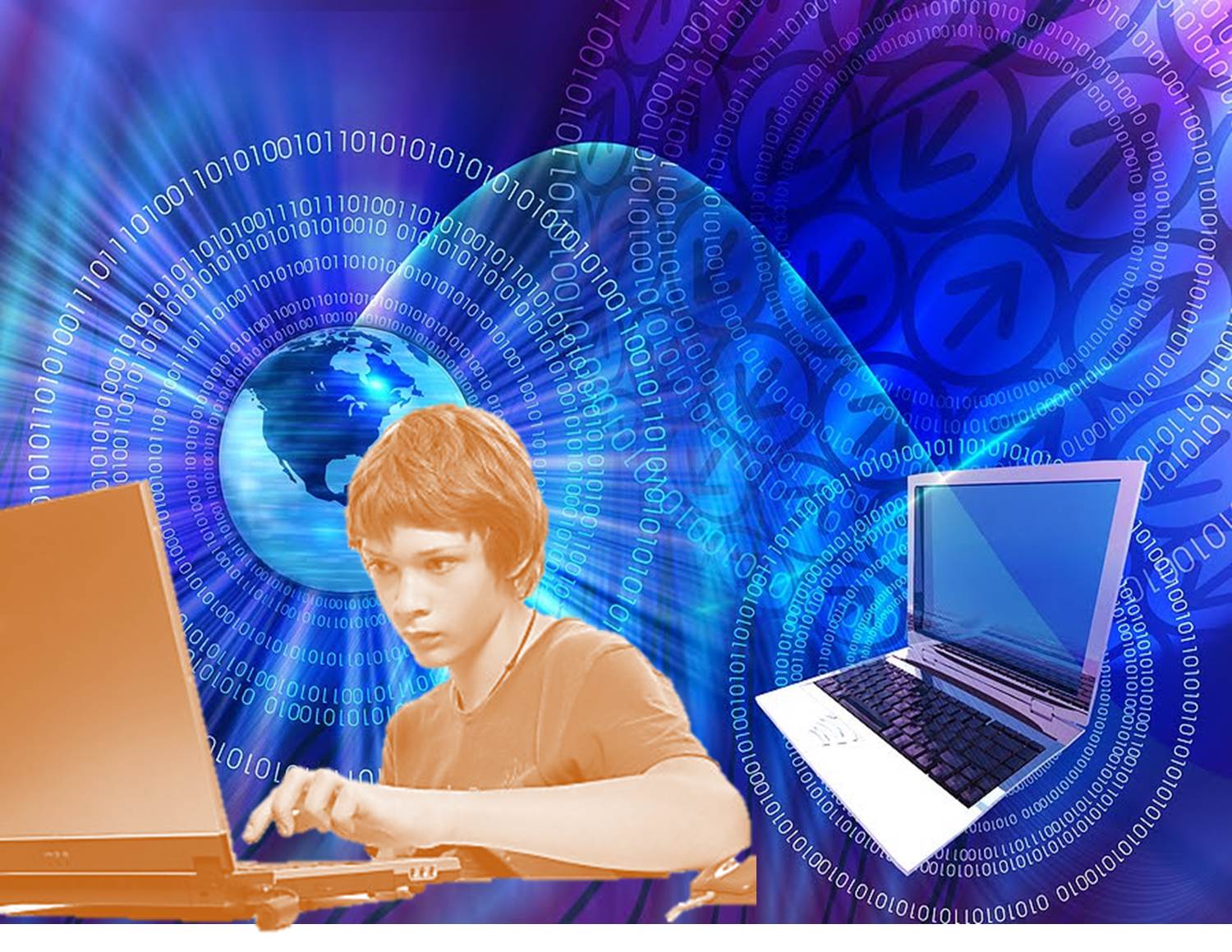 computer technology
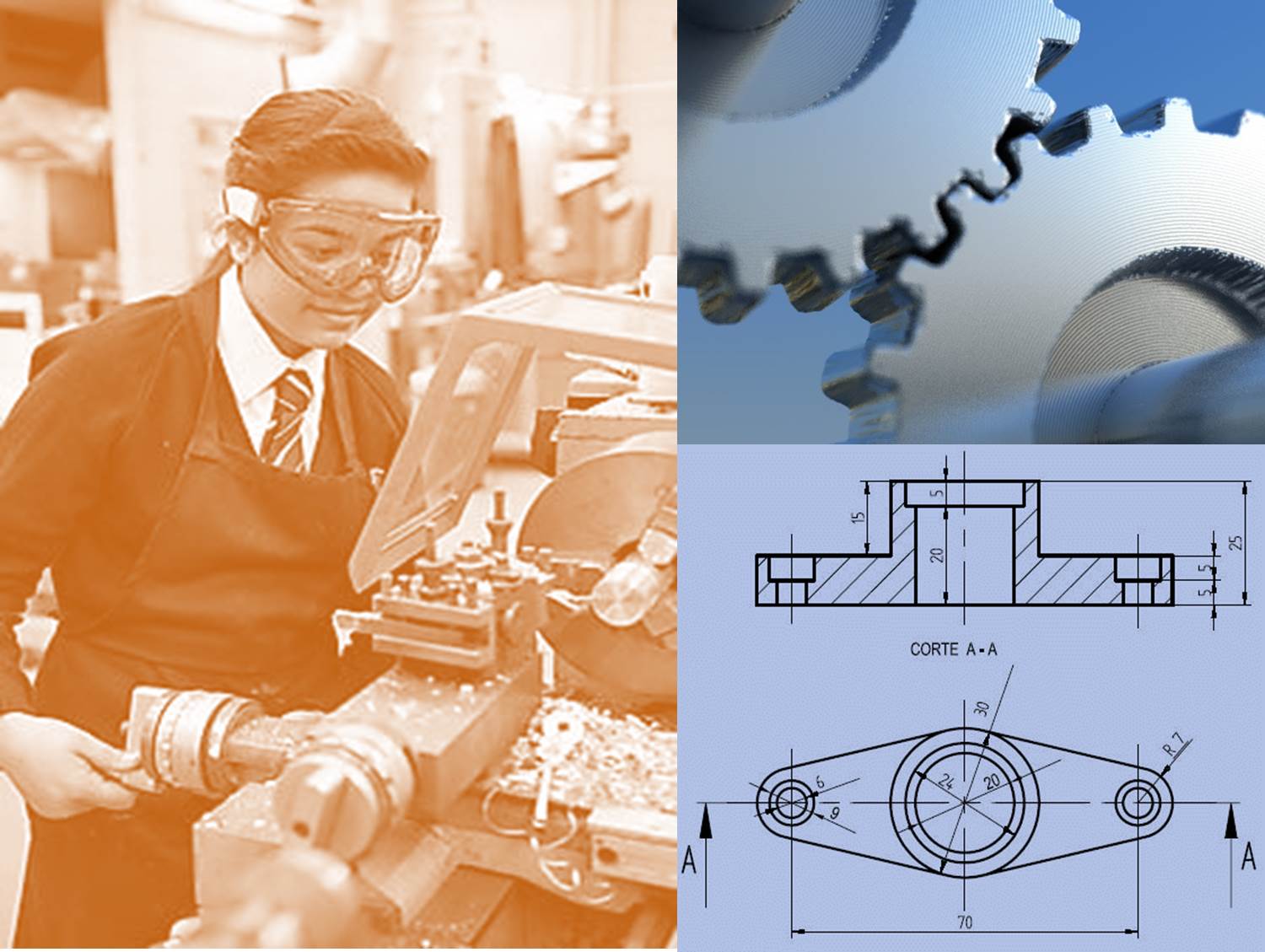 technology
What’s your favourite subject?
Why?
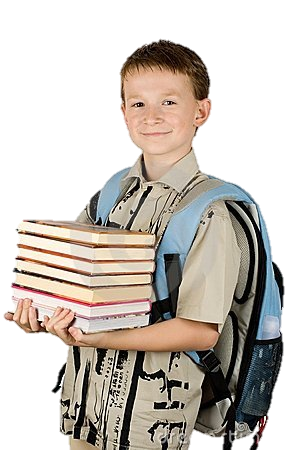 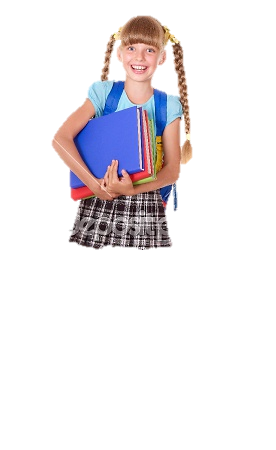